УЧЕНЫЙ СОВЕТ ИЯИ РАН28 ноября 2019 г. г. Москва
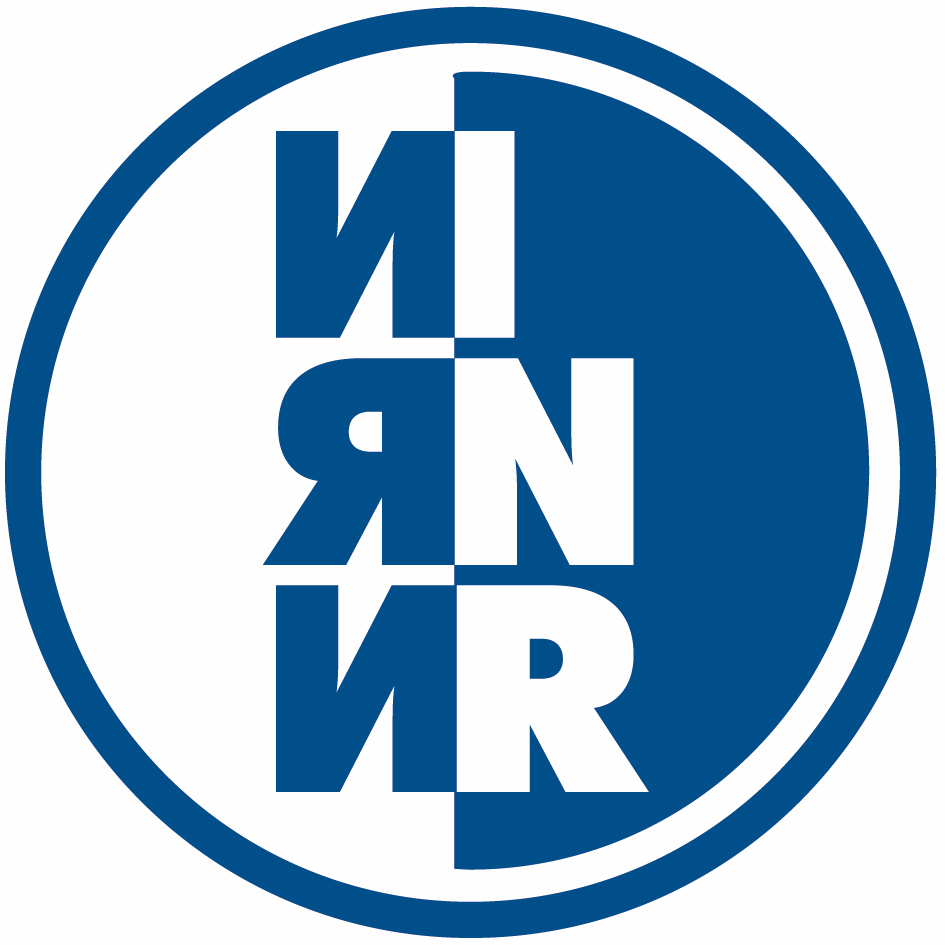 ИНСТИТУТ ЯДЕРНЫХ ИССЛЕДОВАНИЙ РОССИЙСКОЙ АКАДЕМИИ НАУК
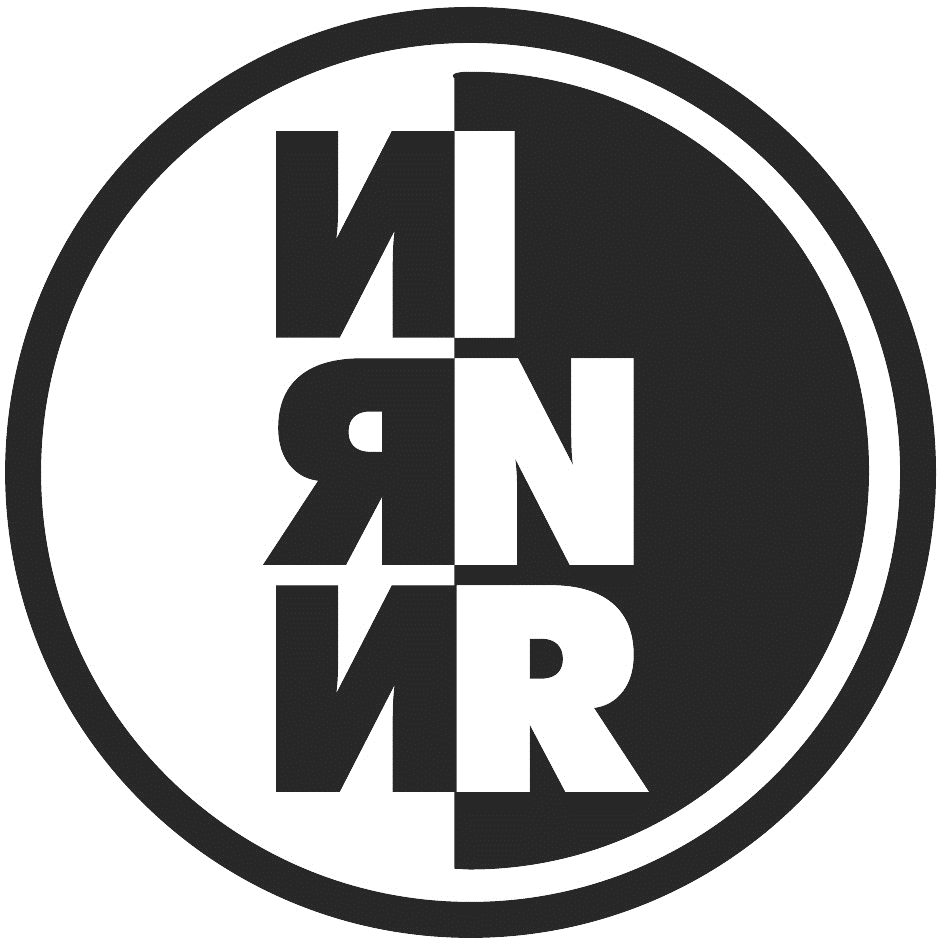 ПОВЕСТКА ЗАСЕДАНИЯ
О текущей ситуации в РАН, Министерстве науки и высшего образования РФ, актуальных задачах Института. Л.В.Кравчук (30 мин)
Важнейшие достижения ИЯИ РАН в 2019г. (20 мин)
"Доклад комиссии о поправках к   Правилам расчета ПРНД на 2020 г." (Ю. Г. Куденко, 10 мин)
Внесение в книгу Почета ИЯИ РАН. (10 мин) 
Выборы по объявленным конкурсам на вакантные должности:
младшего научного сотрудника Лаборатории подземного сцинтилляционного телескопа Баксанской нейтринной   обсерватории
младшего научного сотрудника Лаборатории ускоряющих систем   Отдела ускорительного комплекса
 "60 лет ЛФЯР".  (В.Г. Недорезов, 15 мин)
Разное
2
ИНСТИТУТ ЯДЕРНЫХ ИССЛЕДОВАНИЙ РОССИЙСКОЙ АКАДЕМИИ НАУК
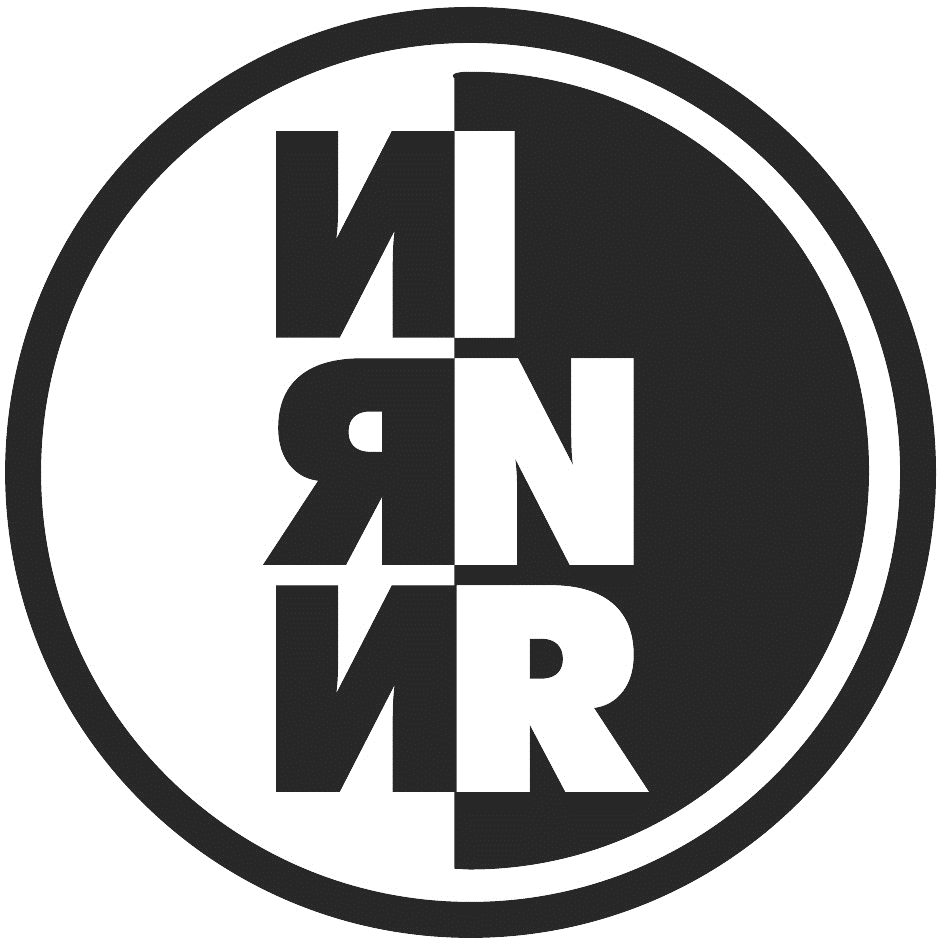 1
О текущей ситуации в РАН, Министерстве науки и высшего образования РФ, актуальных задачах Института
3
Л.В.Кравчук
ИНСТИТУТ ЯДЕРНЫХ ИССЛЕДОВАНИЙ РОССИЙСКОЙ АКАДЕМИИ НАУК
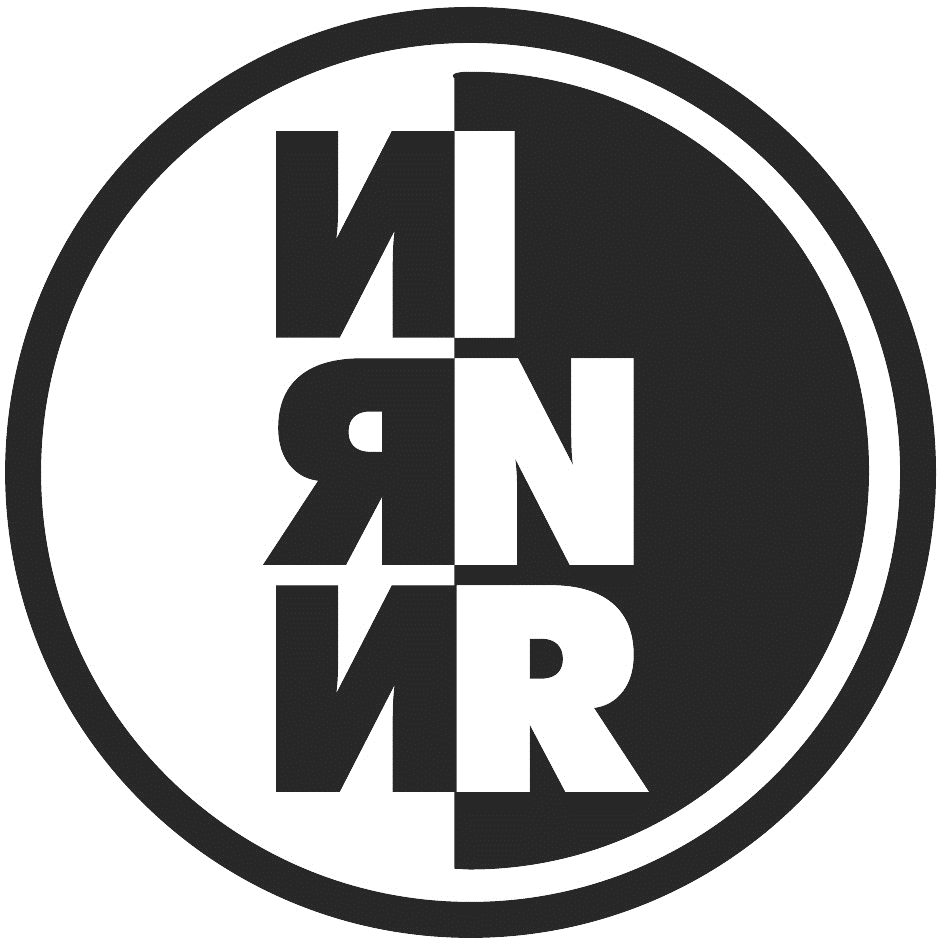 Грант 2019-2020 на поддержку и развитие центров коллективного пользования научным оборудованием
Министерство науки и высшего образования Российской Федерации проводило конкурсный отбор проектов по Поддержке и развитие центров коллективного пользования научным оборудованием для обеспечения реализации исследовательских программ и проектов по перспективным научным направлениям
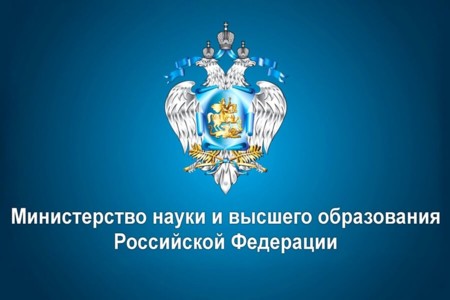 Поздравляем  ЦКП Баксанская нейтринная обсерватория ИЯИ РАН с победой  в этом конкурсе!
Желаем здоровья и дальнейших успехов в проведении фундаментальных научных исследований!!!
4
ИНСТИТУТ ЯДЕРНЫХ ИССЛЕДОВАНИЙ РОССИЙСКОЙ АКАДЕМИИ НАУК
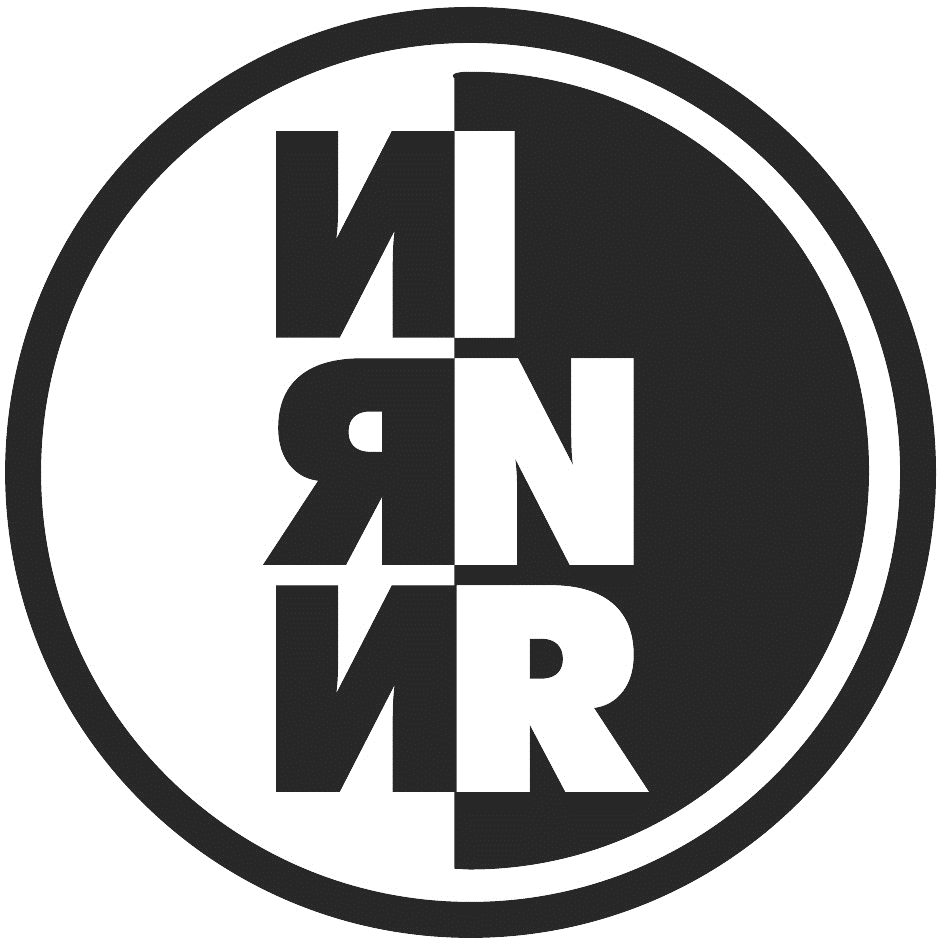 программа развития синхротронных и нейтронных исследований на 2019–2027 годы
Утвержден план реализации федеральной программы развития синхротронных и нейтронных исследований на 2019–2027 годы. 

Он был рассмотрен на заседании Совета под председательством вице-премьера Татьяны Голиковой и помощника президента Андрея Фурсенко. 

В рамках программы запланированы модернизация источника синхротронного излучения «КИСИ-Курчатов», строительство синхротрона поколения 4+ под Новосибирском и источника синхротронного излучения на острове Русский. В стадии завершения находится создание самого мощного в мире исследовательского реактора ПИК на площадке НИЦ «Курчатовский институт» в Гатчине. Также запланировано создание уникальной установки
 мегакласса, включающей кольцевой ускоритель и 
рентгеновский лазер на свободных электронах.
5
ИНСТИТУТ ЯДЕРНЫХ ИССЛЕДОВАНИЙ РОССИЙСКОЙ АКАДЕМИИ НАУК
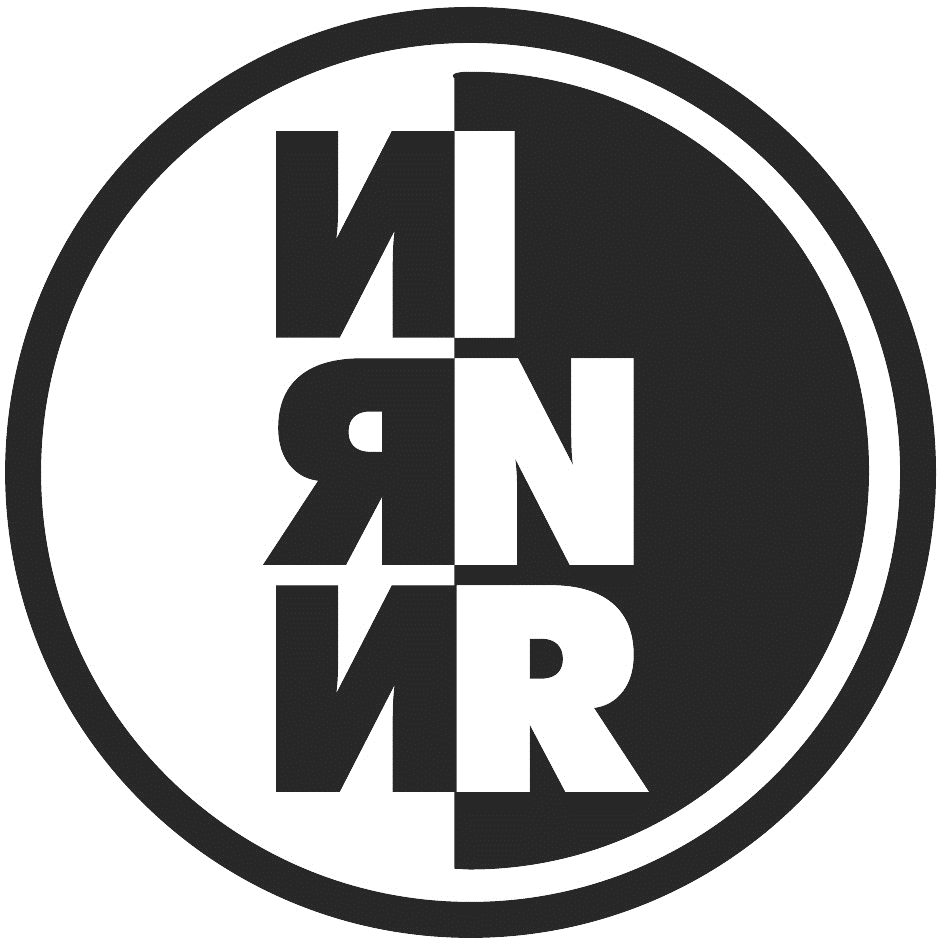 Выборы в РАН
С 11 по 15 ноября в Москве прошло Общее собрание РАН
Отделение физических наук РАН
Кведер Виталий Владимирович – физика и астрономия
Хазанов Ефим Аркадьевич – физика и астрономия
Чуразов Евгений Михайлович – физика и астрономия
Бондарь Александр Евгеньевич – ядерная физика
Мешков Игорь Николаевич – ядерная физика
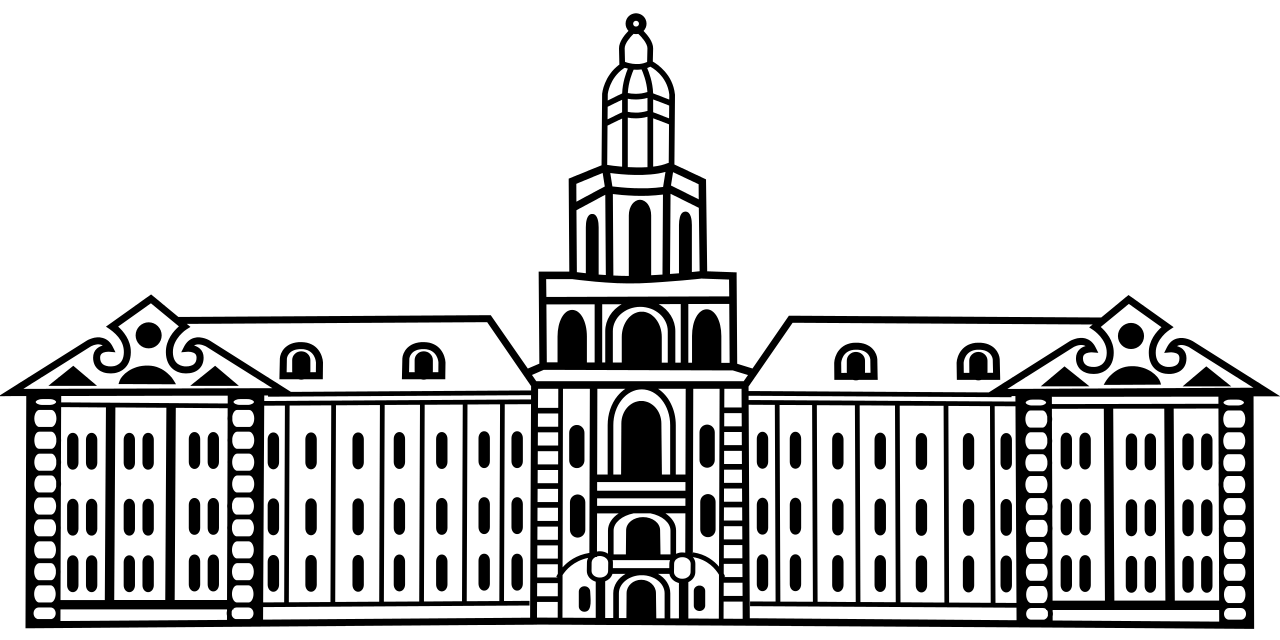 Отделение физических наук РАН
Гинзбург Наум Самуилович – физика
Долгополов Валерий Тимофеевич – физика
Иногамов Наиль Алимович – физика
Смирнов Александр Иванович – физика
Быков Андрей Михайлович – астрономия
Тучин Валерий Викторович – медицинская физика
Боос Эдуард Эрнстович – ядерная физика
Кекелидзе Владимир Димитриевич – ядерная физика
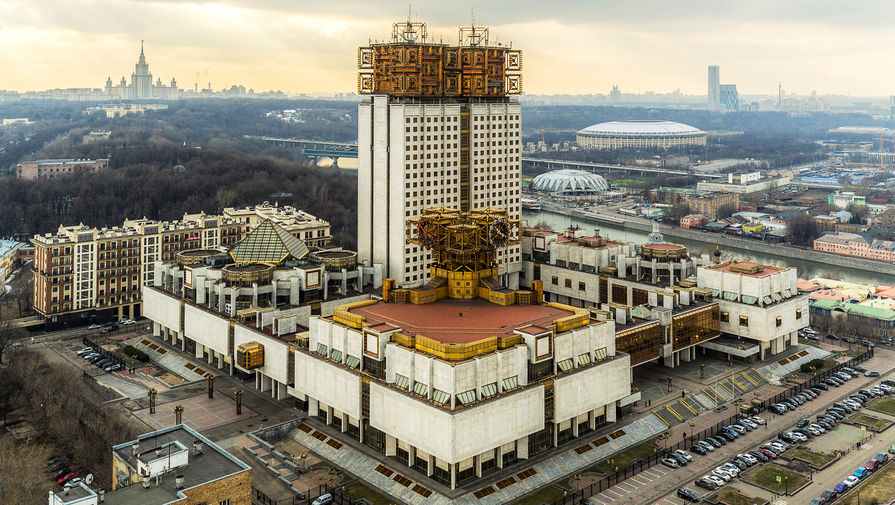 6
ИЯИ РАН
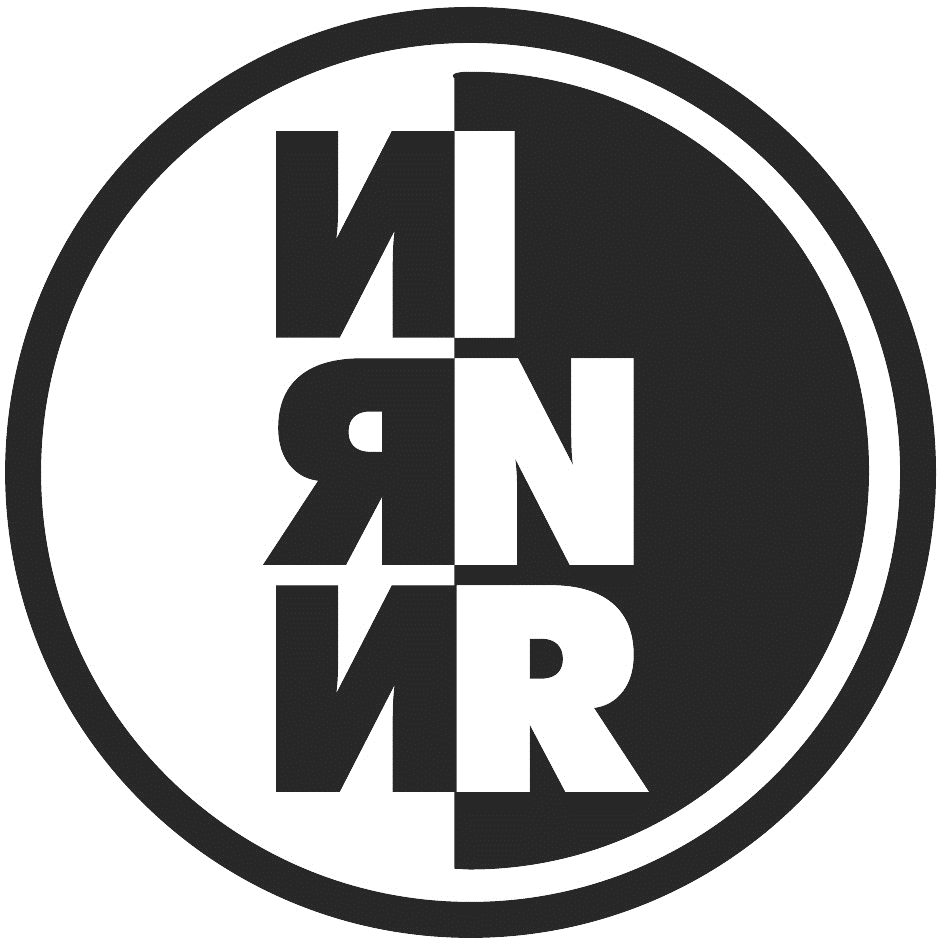 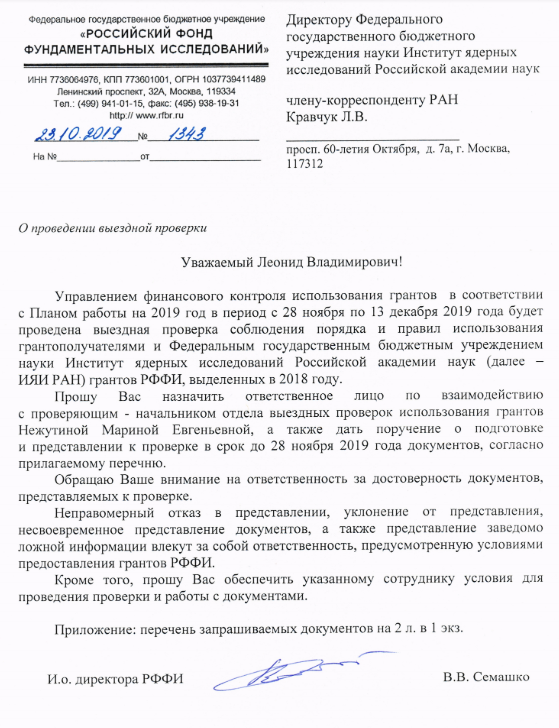 Проверка соблюдения порядка и правил использования грантов РФФИ в 2018 году    с 28 ноября 2019г по 13 декабря 2019г
Доп. Госзадание ~ 42 млн руб.
7
ИНСТИТУТ ЯДЕРНЫХ ИССЛЕДОВАНИЙ РОССИЙСКОЙ АКАДЕМИИ НАУК
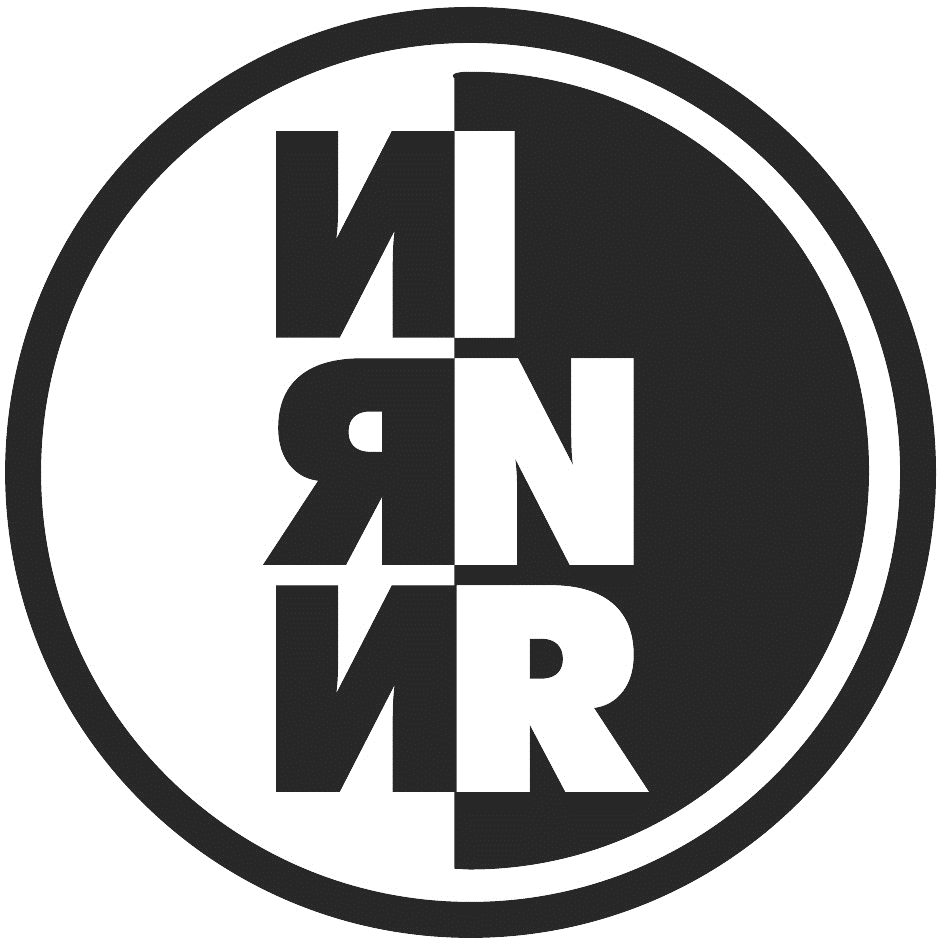 ПОБЕДИТЕЛИ КОНКУРСА РФФИ 2019Г НА ЛУЧШИЕ НАУЧНЫЕ ПРОЕКТЫ, ВЫПОЛНЯЕМЫЕ ВЕДУЩИМИ МОЛОДЕЖНЫМИ КОЛЛЕКТИВАМИ («СТАБИЛЬНОСТЬ»)
Поздравляем руководителя проекта  
н.с ОФВЭ ИЯИ РАН
Измайлова Александра Олеговича и коллектив молодых ученых

ставших победителями конкурса РФФИ 2019г. для отдельных научных групп.
«Изучение взаимодействий нейтрино на базе ускорительного эксперимента T2K(Tokai-to-Kamioka) для дальнейшего снижения систематических ошибок иповышение точности измерения нейтринных осцилляций»

Желаем здоровья и дальнейших успехов в проведении фундаментальных научных исследований!!!
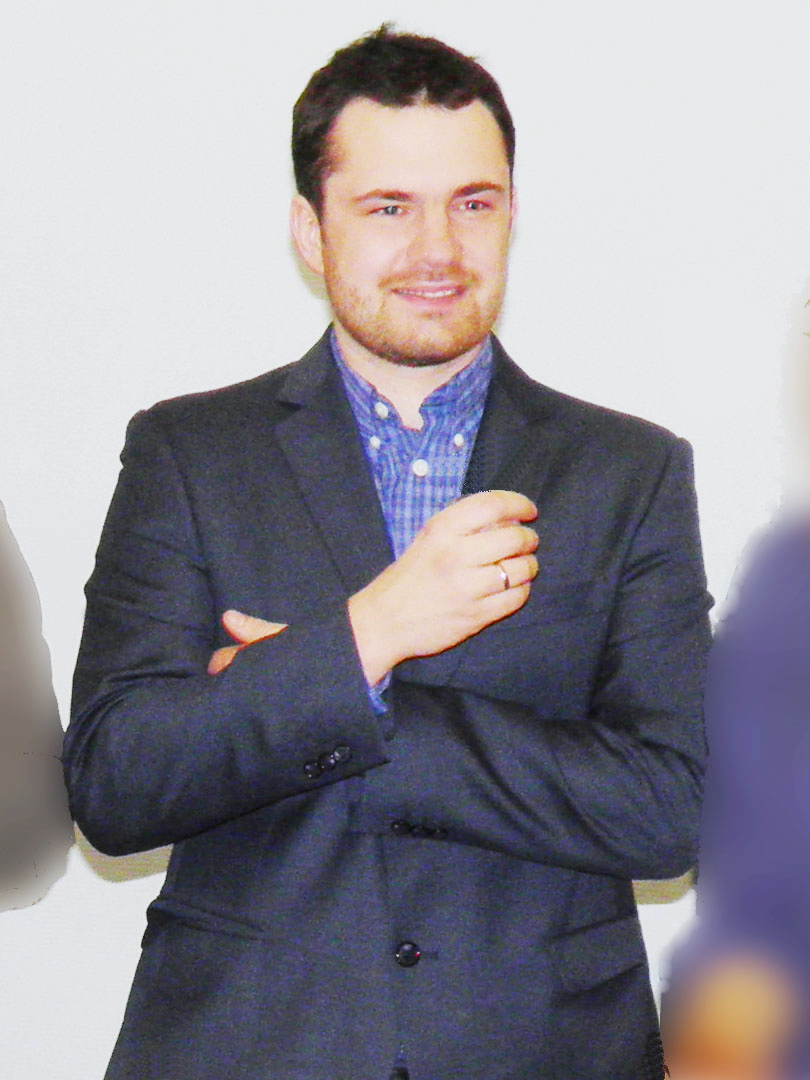 8
ИНСТИТУТ ЯДЕРНЫХ ИССЛЕДОВАНИЙ РОССИЙСКОЙ АКАДЕМИИ НАУК
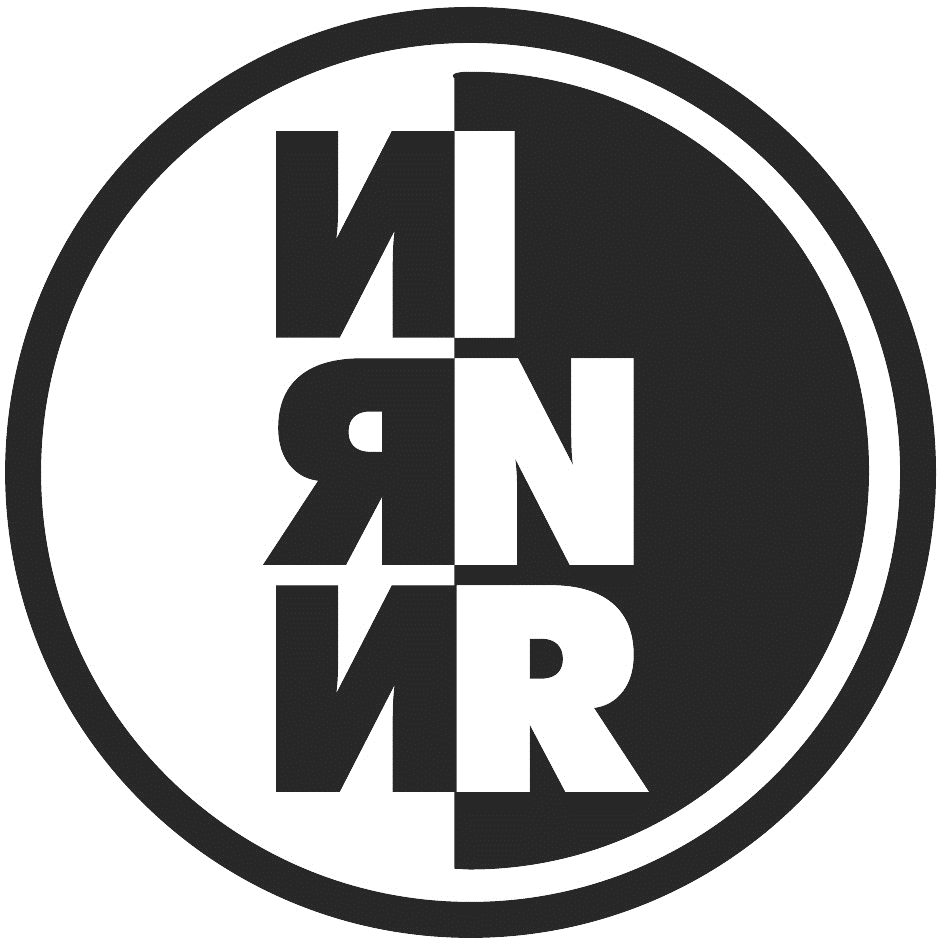 ПОБЕДИТЕЛИ КОНКУРСА на стипендии Президента  Российской Федерации и Правительства Российской Федерации на 2019/20 учебный год
Поздравляем аспирантов очной аспирантуры ИЯИ РАН

Курочка Викторию Леонидовну
Суворова Сергея БрисовичаФедотова Сергея Андреевича

И их научного руководителя д.ф.-м.н., профессора,
 зав. Отделом физики высоких энергий ИЯИ РАН 

Куденко Юрия Григорьевича

ставших победителями конкурса на стипендии 
Президента  Российской Федерации и Правительства Российской Федерации на 2019/20 учебный год
  
  Желаем крепкого здоровья и дальнейших успехов на благо науки!
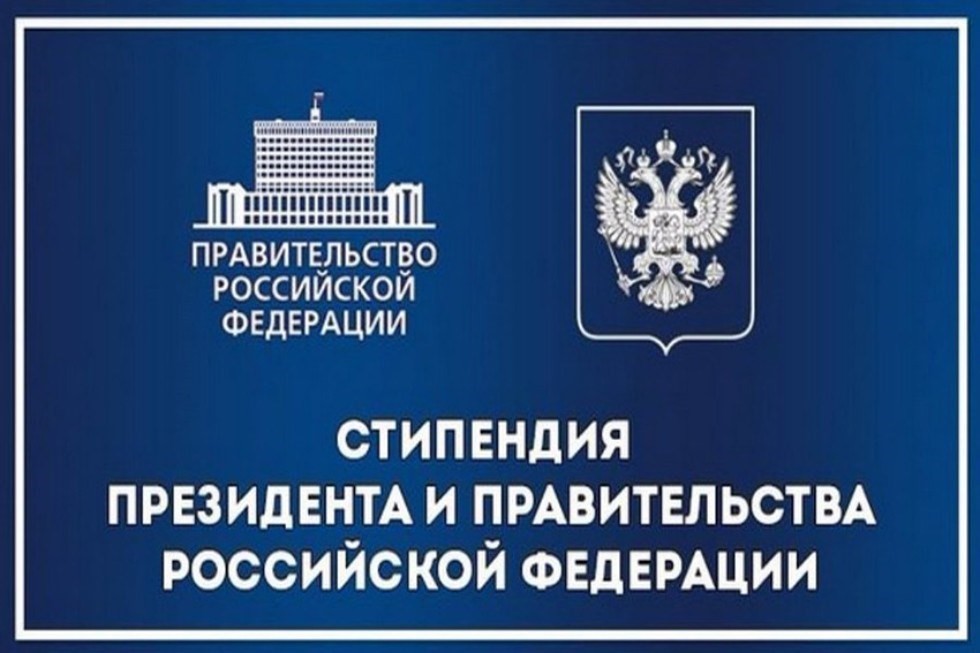 9
ИНСТИТУТ ЯДЕРНЫХ ИССЛЕДОВАНИЙ РОССИЙСКОЙ АКАДЕМИИ НАУК
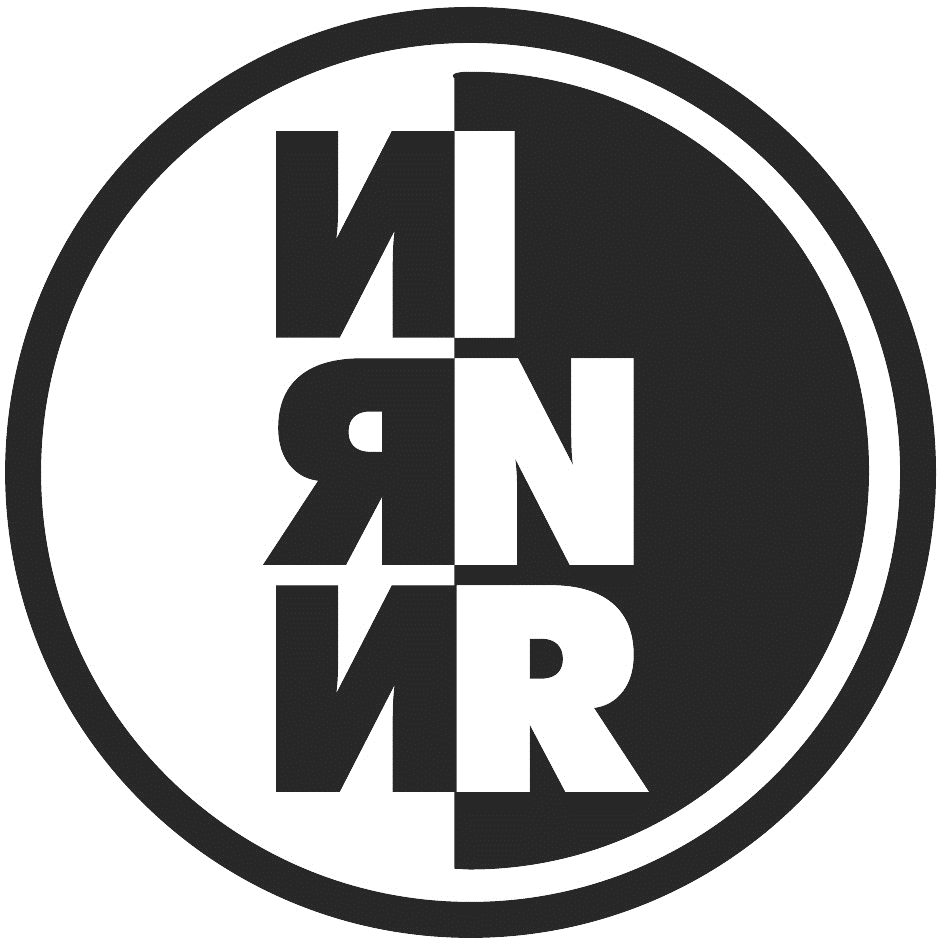 2
Важнейшие достижения 
ИЯИ РАН в 2020г.
10
ИЯИ РАН
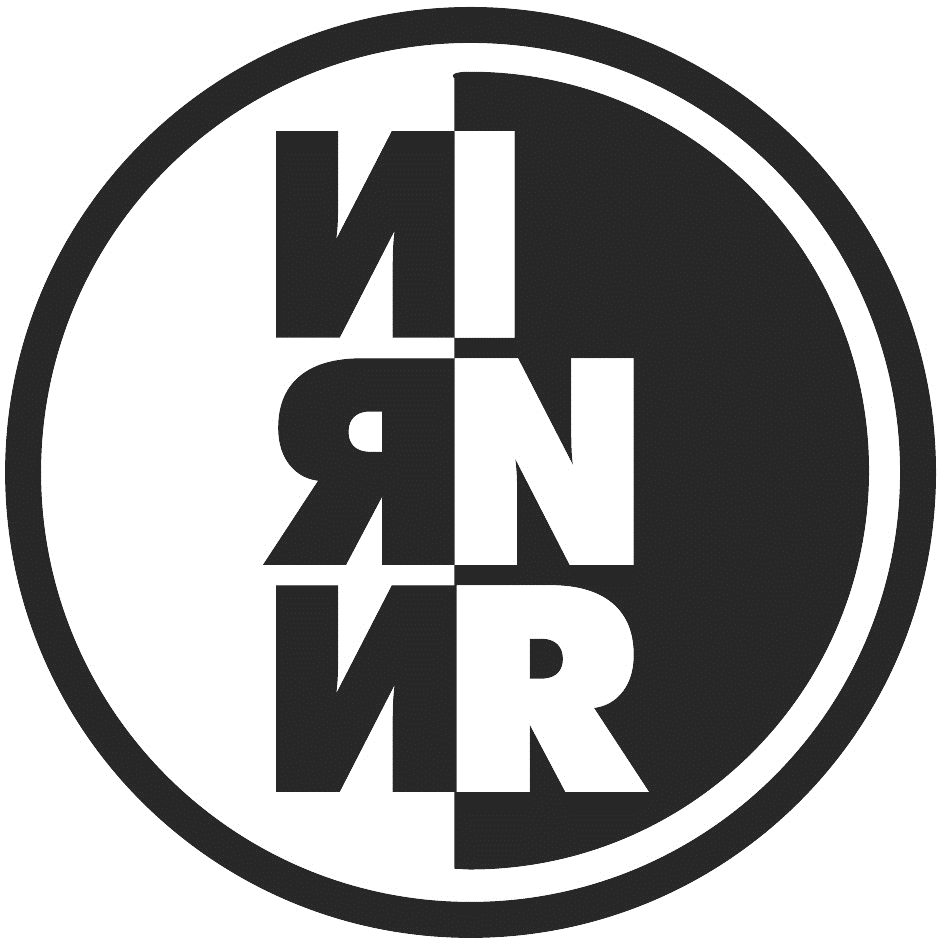 Важнейшие достижения  ИЯИ РАН в 2019г
На совместной установке ИЯИ РАН и Технологического Института 
Карлсруэ КАТРИН поставлено лучшее в мире ограничение на массу электронного антинейтрино mν < 1 эВ
Координатор: Титов Никита Андреевич
2. В Баксанской нейтринной обсерватории ИЯИ РАН в 2019 г. создана и запущена установка BEST (Baksan Experiment on Sterile Transitions) с искусственным источником нейтрино 51Cr активностью на уровне ~ 3,5 МКи по поиску переходов нейтрино в стерильные состояния от искусственного источника нейтрино. Завершен первый этап эксперимента. Источник такого уровня активности 
был разработан и создан в результате тесного научно-технического сотрудничества ИЯИ РАН с предприятиями Госкорпорации Росатом. 
Координатор: Гаврин Владимир Николаевич
3. Выполнен предварительный анализ данных 2015, 2017, 2018 и, частично, 2019 года, позволивший выделить первые шесть событий в области энергии 100 ТэВ, где поток астрофизических нейтрино уже превалирует над фоном атмосферных нейтрино. Baikal-GVD     
Координатор: Домогацкий Григорий Владимирович
4. Открытие СР нарушения в распадах «очарованных» частиц в эксперименте LHCb 
Координатор: Гущин Евгений Николаевич
11
ИЯИ РАН
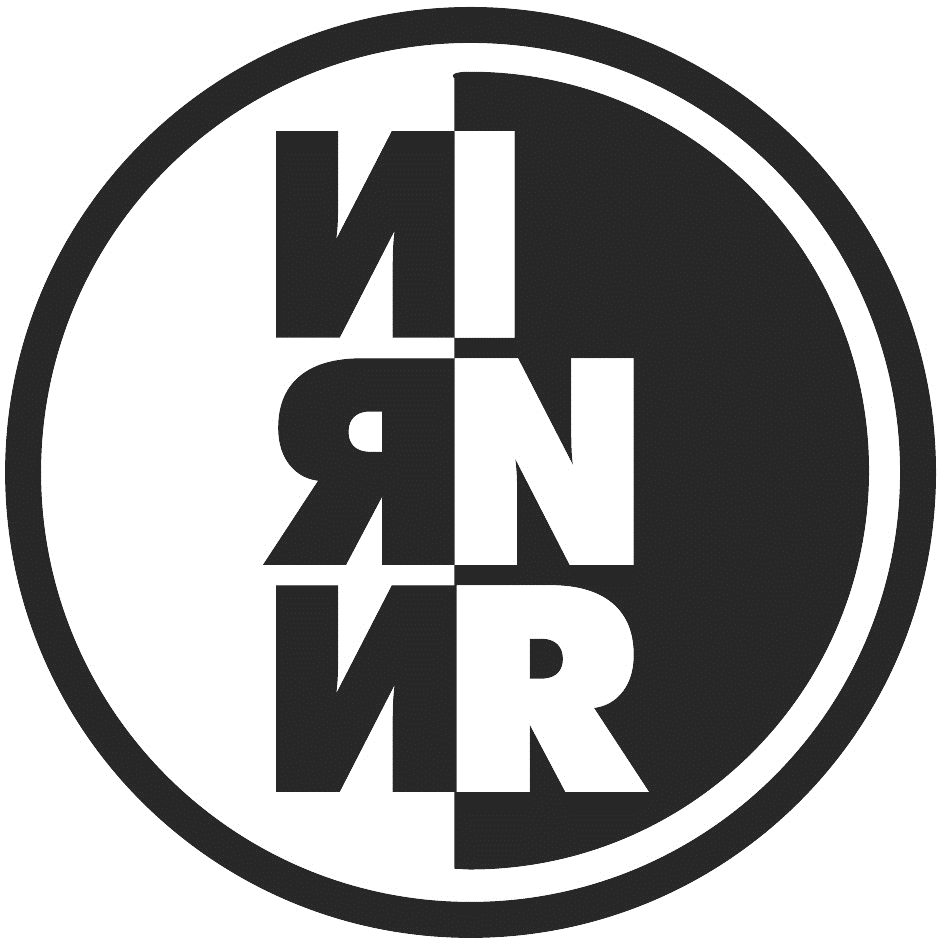 Важнейшие достижения  ИЯИ РАН в 2019г
5. Гамма-астрономия с энергиями выше 100 ТэВ на установке «Ковёр» Баксанской нейтринной обсерватории ИЯИ РАН
Координатор: Джаппуев Дахир Даниялович
6. Эксперимент Тунка/TAIGA
Координатор: Лубсандоржиев Баярто Константинович
7. Впервые была продемонстрирована чувствительность потока тепловых нейтронов к землетрясениям на расстоянии более 500 км и предложено объяснение этого эффекта.
Координатор: Стенькин Юрий Васильевич
8. Впервые показано, что источником избыточного электромагнитного излучения является локально термализованная плотная ядерная материя, которая образуется в процессе столкновениях тяжелых ядер. 
Свойства материи в нейтронных звездах могут изучаться на Земле в ядро-ядерных экспериментах при достаточно умеренных энергиях столкновений.
Координатор: Губер Федор Фридрихович
12
ИЯИ РАН
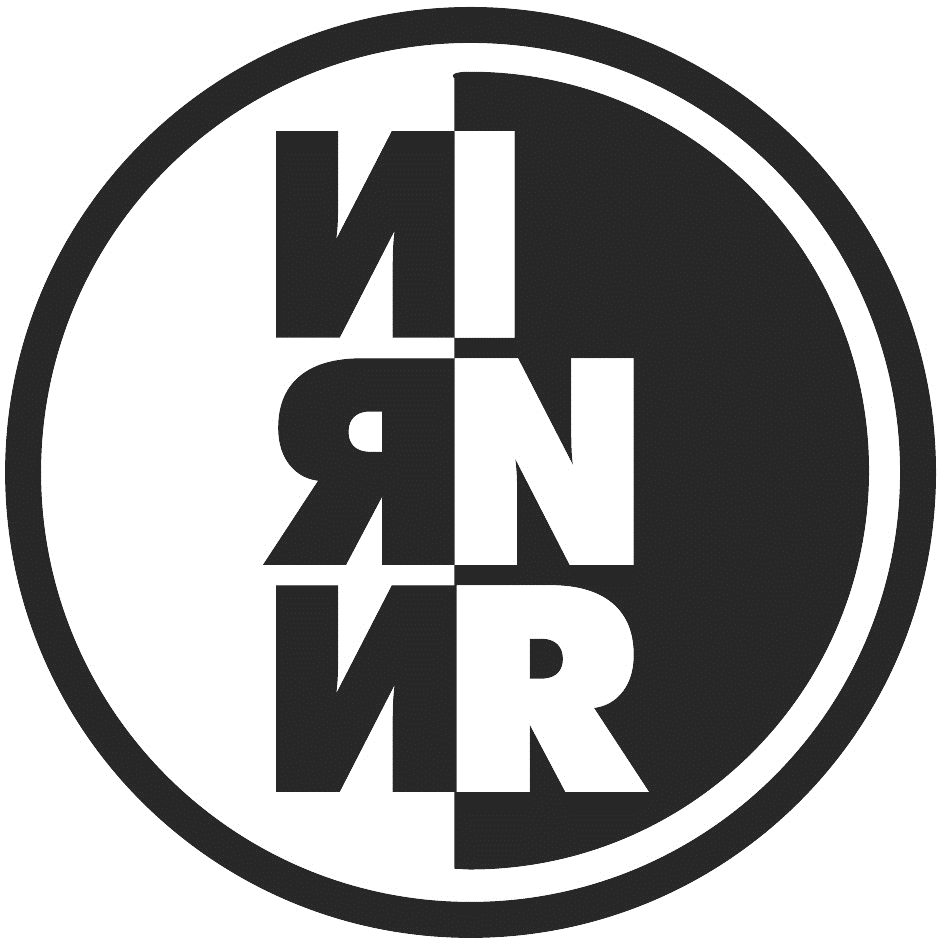 Важнейшие достижения  ИЯИ РАН в 2019г
9. Отскок и генезис в расширенных скалярно-тензорных теориях гравитации
Координатор: Рубаков Валерий Анатольевич
10. По данным наземной решетки Обсерватории Telescope Array получена оценка средней массы космических лучей ультравысоких энергий в диапазоне от 1018 до 1020 эВ и ограничения на поток космических гамма-квантов с энергией выше 1018 эВ.
Координатор: Рубцов Григорий Игоревич
11. Новые результаты, полученные в эксперименте NA64.
Координатор: Гниненко Сергей Николаевич
12. Ограничение на взаимодействие частиц сверхлегкой темной материи с фотонами (совместно с ФИАН). 
Координатор: Троицкий Сергей Вадимович
13. Коллаборация НОВА опубликовала первые результаты, полученные с пучком мюонных антинейтрино, согласно которым мюонные антинейтрино осциллируют в электронные.
Координатор: Буткевич Анатолий Викторович
13
ИЯИ РАН
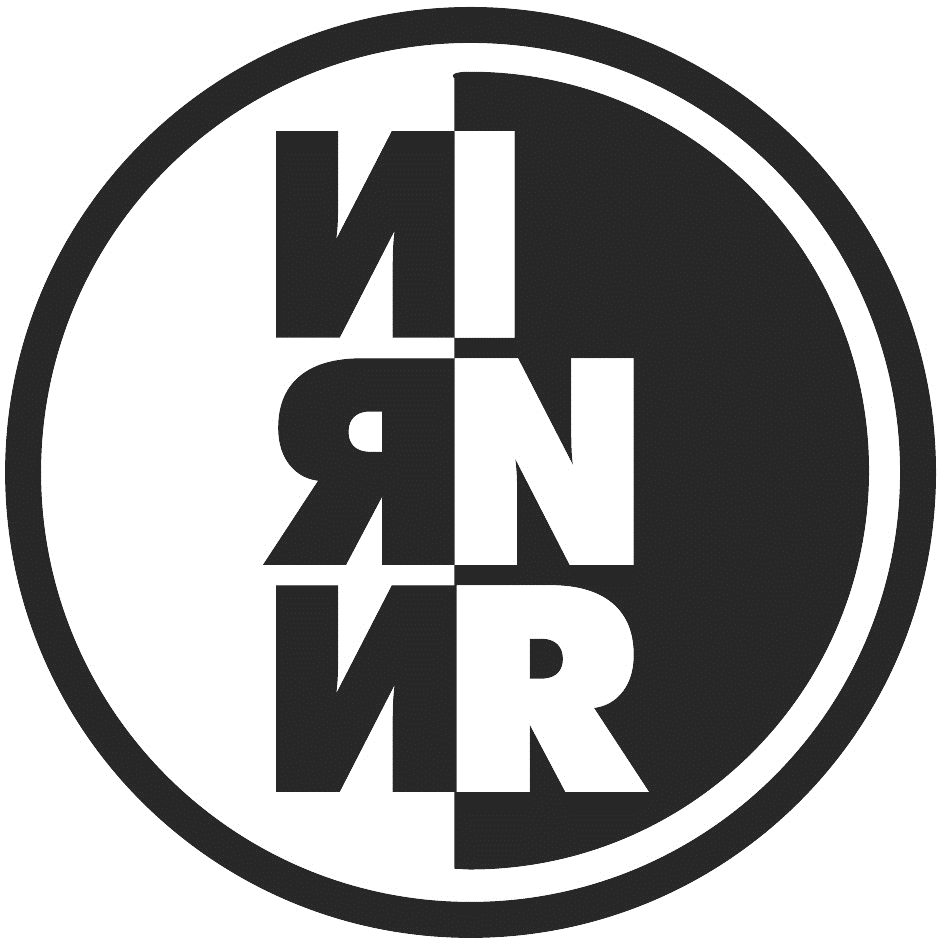 Важнейшие достижения  ИЯИ РАН в 2019г
14. Наблюдение новых пентакварков в эксперименте LHCb 
Координатор: Гущин Евгений Николаевич
15. Разогрев в модели инфляции на поле Хиггса и модифицированным гравитационным сектором.
Координатор: Горбунов Дмитрий Сергеевич
16 .Предложен новый метод обработки данных по крупномасштабной структуре Вселенной будущих глубоких обзоров неба, таких как «Евклид». 
Координатор : Чудайкин Антон
Прикладные
1. Исследованы и разработаны мишенные технологии для получения большого количества продукта и радиохимические методики для селективного выделения 117mSn из облученных мишеней сурьмы или устойчивого интерметаллического соединения TiSb
Координатор: Жуйков Борис Леонидович
2. Разработка и создание измерителей формы сгустков ускоренных частиц.
3. Разработка компактного линейного ускорителя протонов прикладного назначения.
Координатор: Фещенко Александр Владимирович
14
ИНСТИТУТ ЯДЕРНЫХ ИССЛЕДОВАНИЙ РОССИЙСКОЙ АКАДЕМИИ НАУК
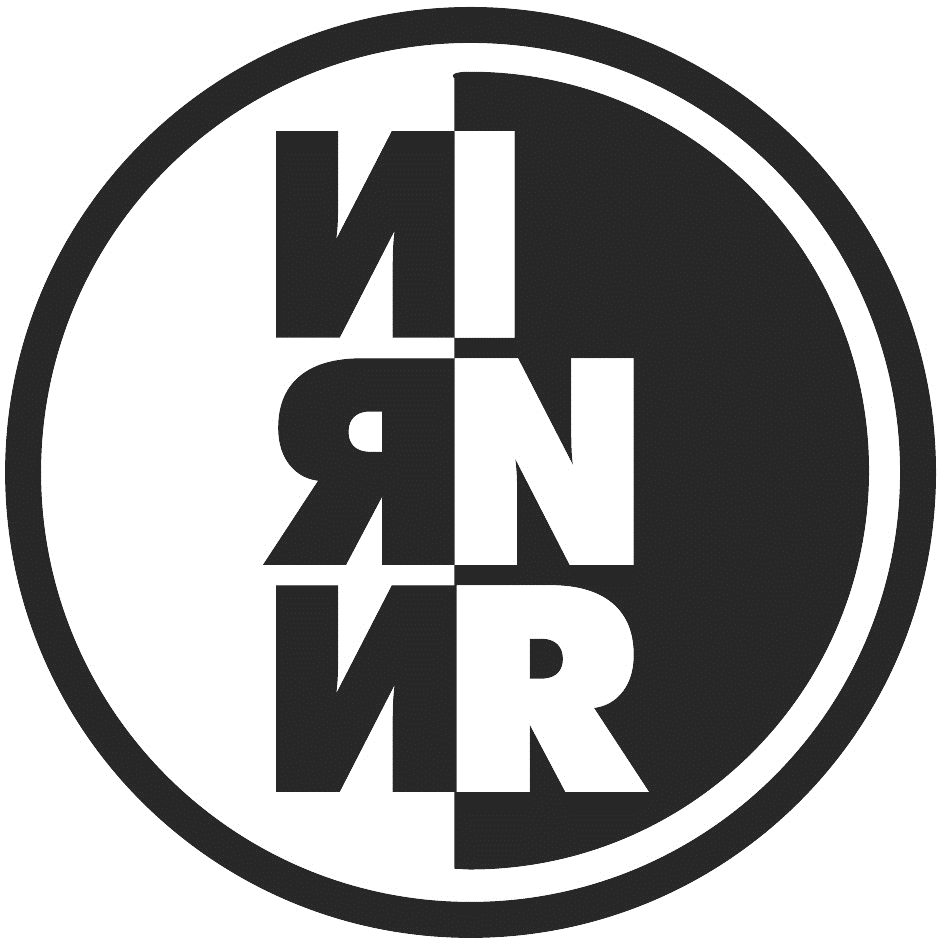 3
"Доклад комиссии о поправках к   Правилам расчета ПРНД на 2019 г."
Куденко Ю.Г.
15
ИНСТИТУТ ЯДЕРНЫХ ИССЛЕДОВАНИЙ РОССИЙСКОЙ АКАДЕМИИ НАУК
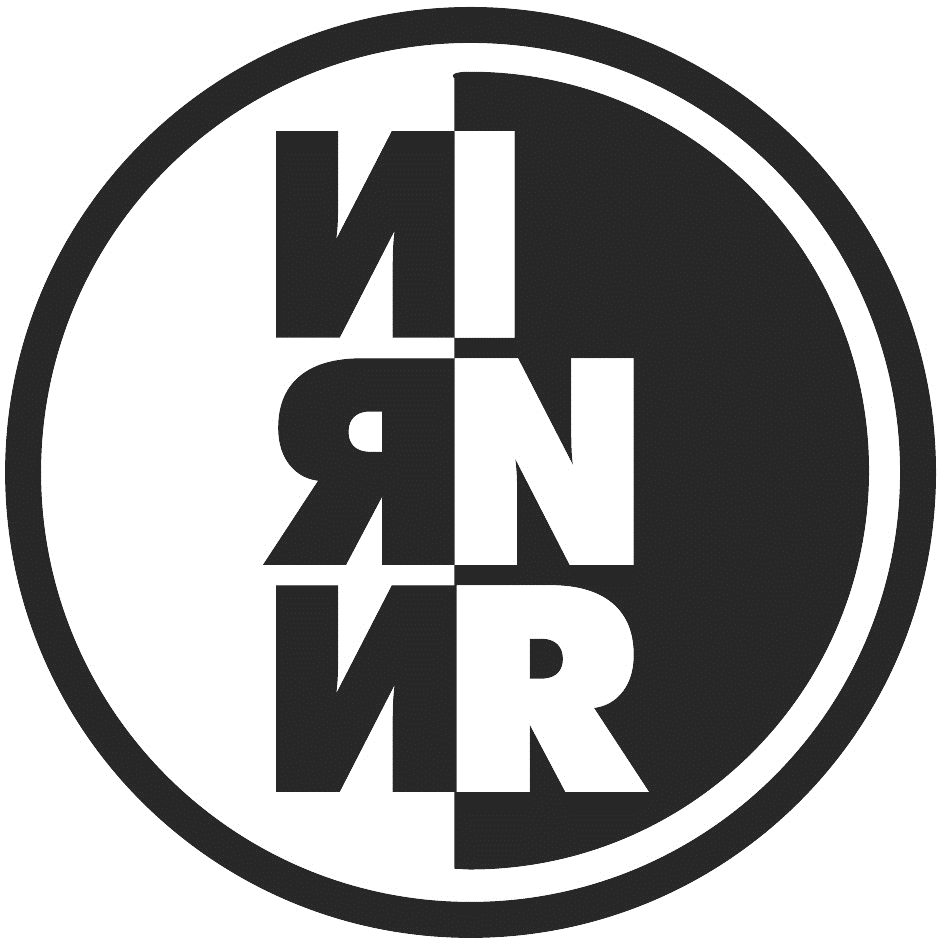 4
Внесение в книгу Почета ИЯИ РАН.
16
ИЯИ РАН
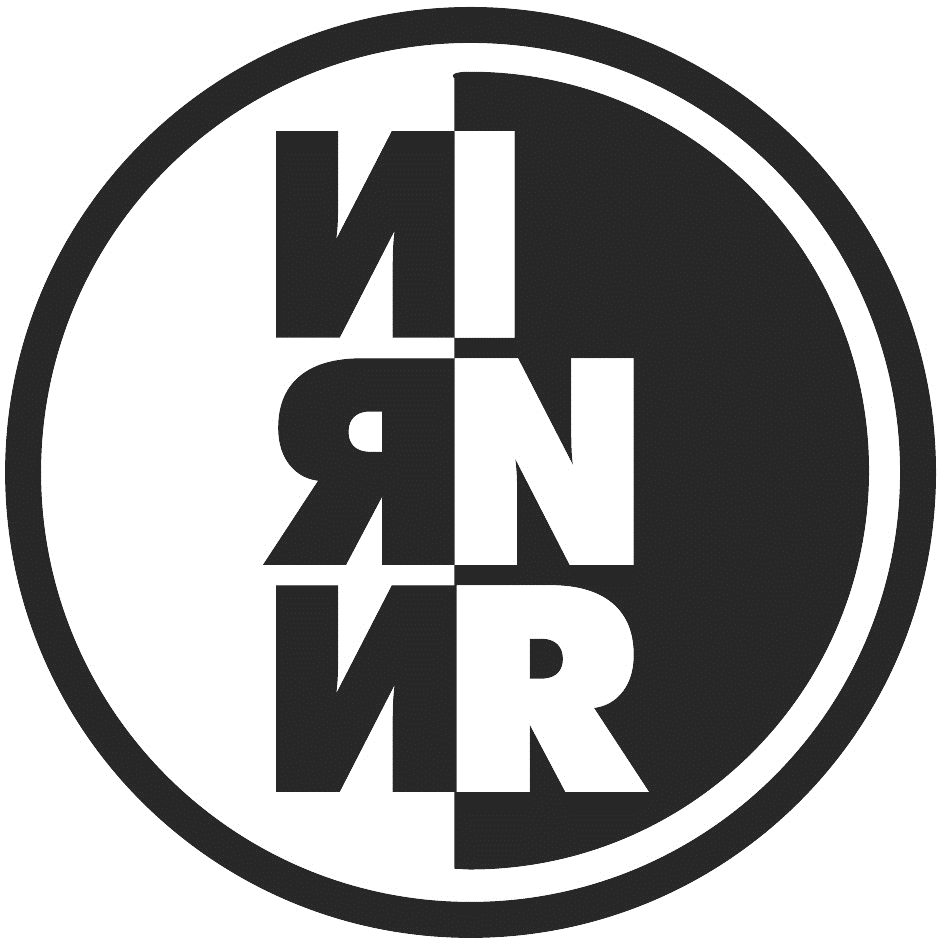 Внесение в книгу Почета ИЯИ РАН
17
ИНСТИТУТ ЯДЕРНЫХ ИССЛЕДОВАНИЙ РОССИЙСКОЙ АКАДЕМИИ НАУК
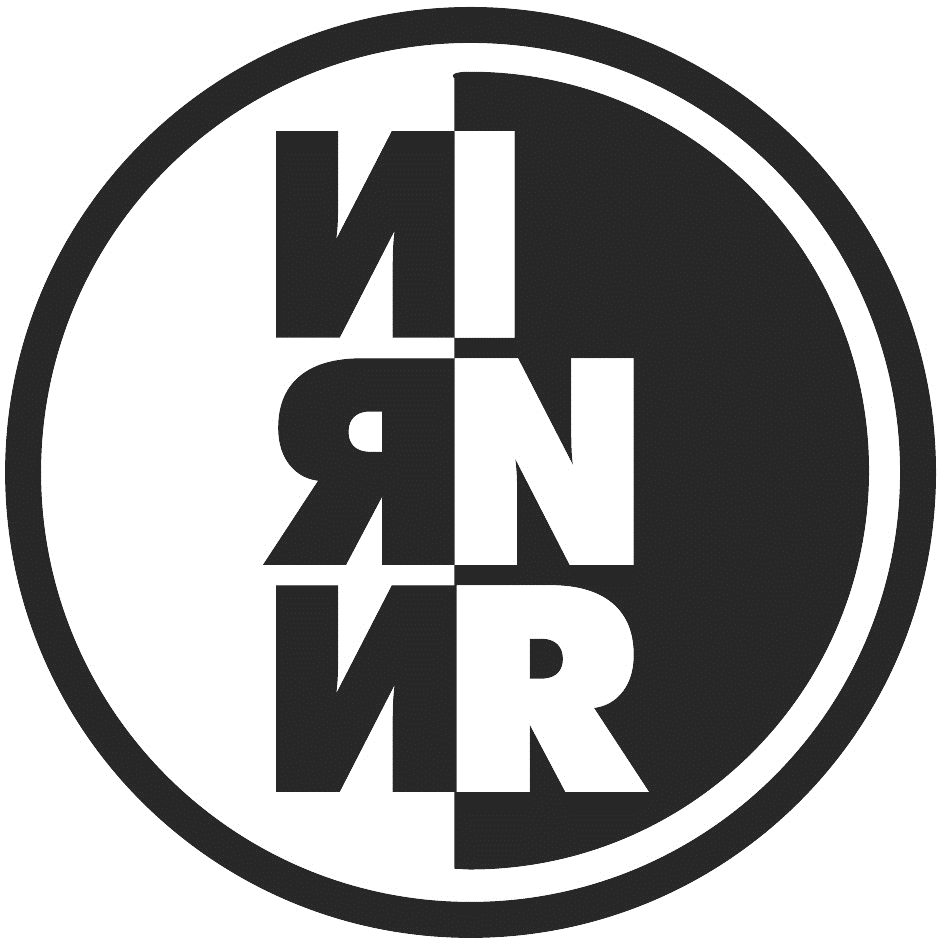 5
Выборы по объявленным конкурсам на вакантные должности
18
ИНСТИТУТ ЯДЕРНЫХ ИССЛЕДОВАНИЙ РОССИЙСКОЙ АКАДЕМИИ НАУК
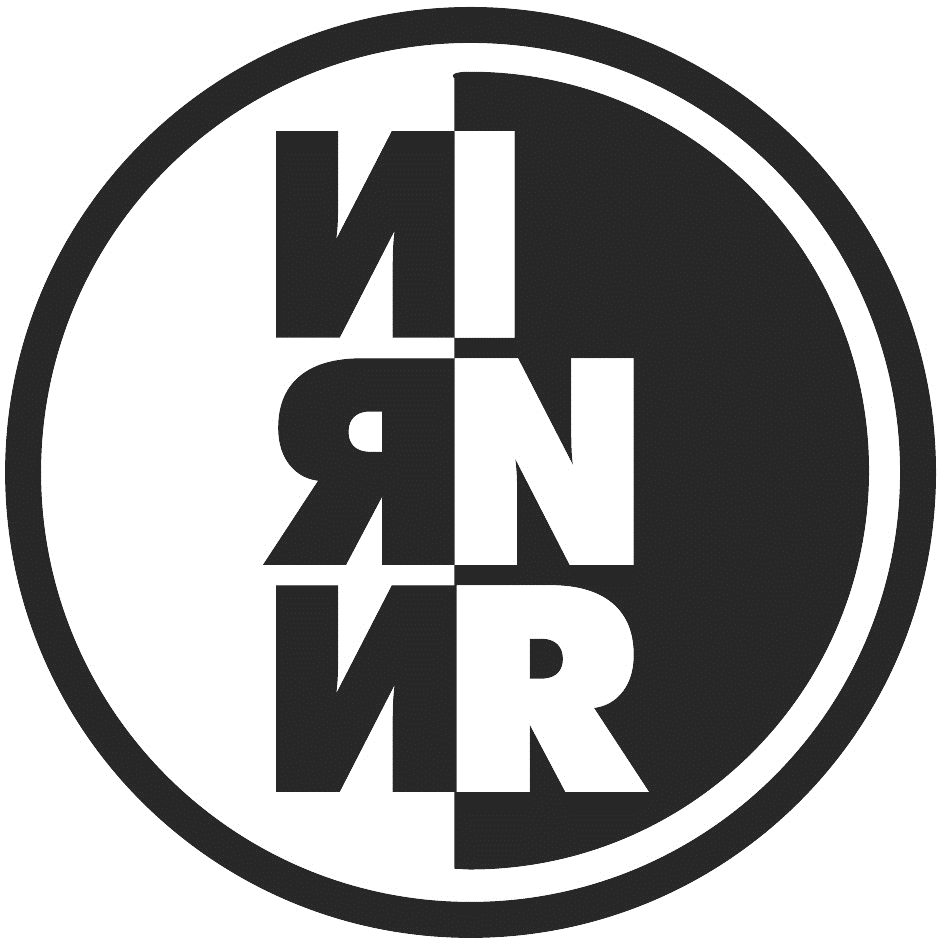 МЛАДШЕГО НАУЧНОГО СОТРУДНИКА ЛАБОРАТОРИИ ускоряющих систем ИЯИ РАН
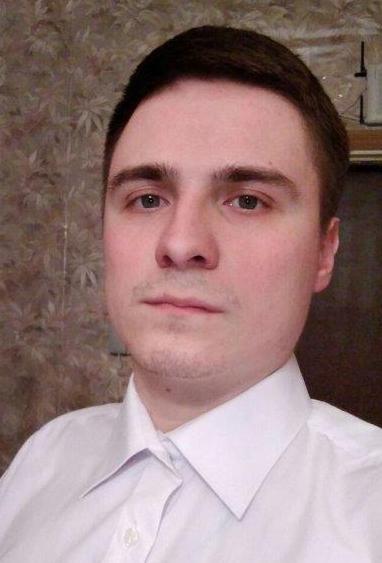 Образование высшее (НИЯУ МИФИ, 2015г.)
с 05.2015 по н.в. – инженер Отдела Ускорительного Комплекса ИЯИ РАН (сектор ВЧ питания основной части линейного ускорителя, руководитель – В.Н. Леонтьев); 
с 10.2015 по 09.2019– аспирант ИЯИ РАН специальность 01.04.01 «Приборы и методы экспериментальной физики», руководитель в.н.с. ОУК Парамонов В.В.;
РЫБАКОВ
 Иван
 Викторович
Соавтор 11 научных публикаций, индексируемых в Scopus и/или Web of Science.
С 2014 г. по н.в. участвовал в российских и международных научных конференциях (ЛаПЛАЗ, RuPAC) с устными и стендовыми докладами по тематике исследований. 
05.06.2019 Рыбаков И.В. сдал на оценку «отлично» Государственную Итоговую Аттестацию аспирантов 
Тема: «Разработка ускоряющего резонатора для участка средней энергии в интенсивном линейном ускорителе ионов водорода».
19
ИНСТИТУТ ЯДЕРНЫХ ИССЛЕДОВАНИЙ РОССИЙСКОЙ АКАДЕМИИ НАУК
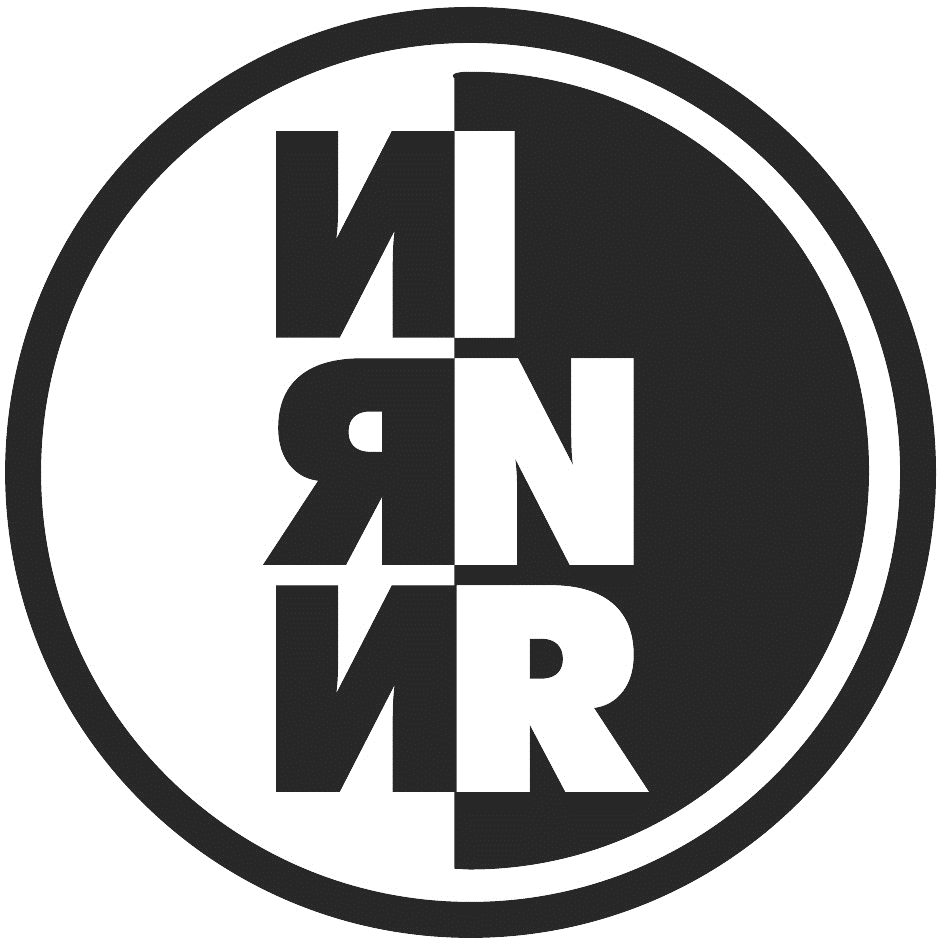 МЛАДШЕГО НАУЧНОГО СОТРУДНИКА ЛАБОРАТОРИИ подземного сцинтилляционного телескопа БНО ИЯИ РАН
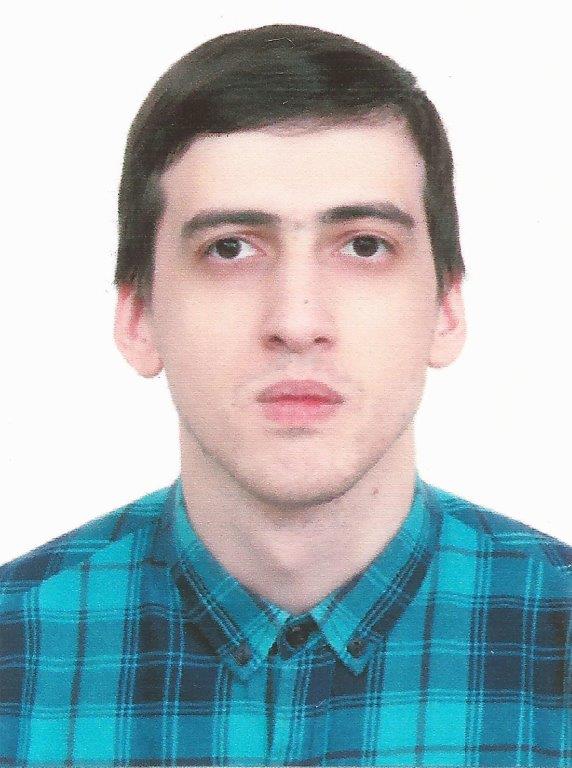 Образование высшее
с 10.2015 по 08.2016 – старший лаборант Научно-образовательного центра НЕВОД, НИЯУ МИФИ;
с 09.2016 по 08.2018 – инженер Научно-образовательного центра НЕВОД, НИЯУ МИФИ;
с 09.2018 по 01.2019 – младший научный сотрудник НИЦ «Курчатовский институт» - ИФВЭ;
с 02.2019 по 07.2019 – стажер АО «БДО Юникон Бизнес Солюшнс»;
с 10.2019 по настоящее время – стажер-исследователь БНО ИЯИ РАН;
Унатлоков Ислам Бесланович
Соавтор 1 научной публикации в журнале Journal of Instrumentation.
С 2016 г. по н.в. участвовал в 5 российских и международных научных конференциях с устными докладами по тематике исследований. 
Подготовка диссертации по теме: «Изучение мюонной компоненты космических лучей на БПСТ».
20
ИНСТИТУТ ЯДЕРНЫХ ИССЛЕДОВАНИЙ РОССИЙСКОЙ АКАДЕМИИ НАУК
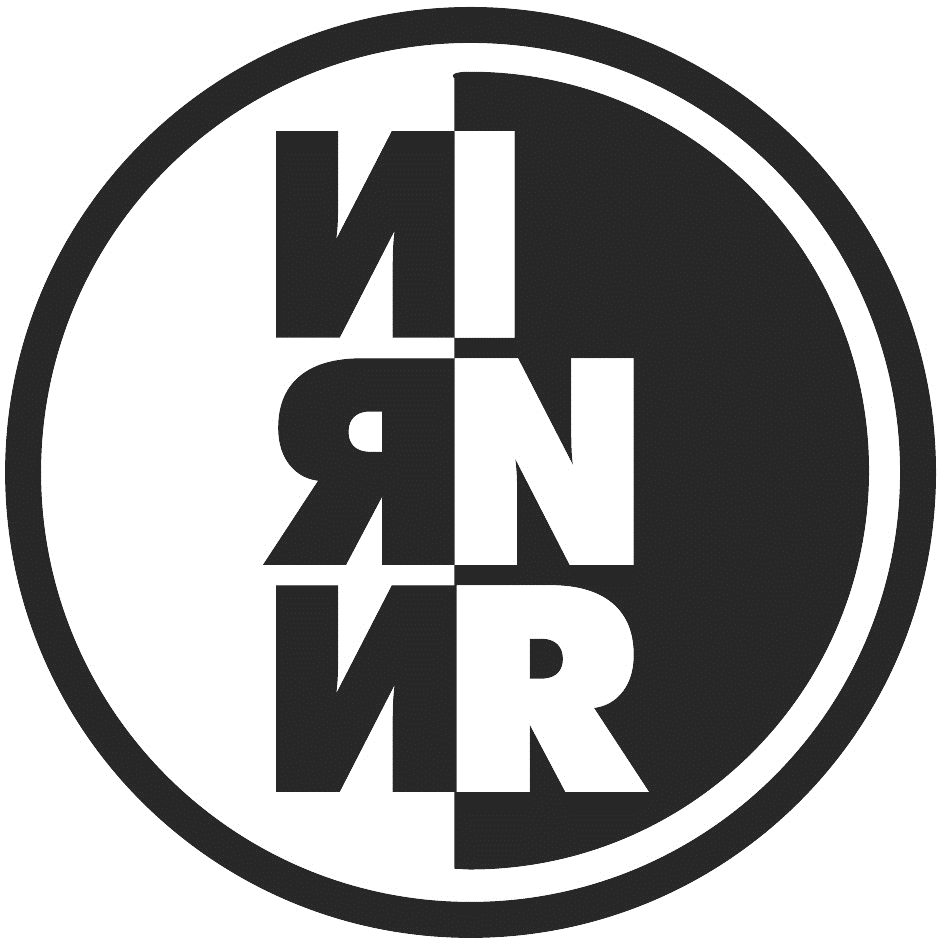 6
"60 лет ЛФЯР"
Недорезов В.Г.
21
ИНСТИТУТ ЯДЕРНЫХ ИССЛЕДОВАНИЙ РОССИЙСКОЙ АКАДЕМИИ НАУК
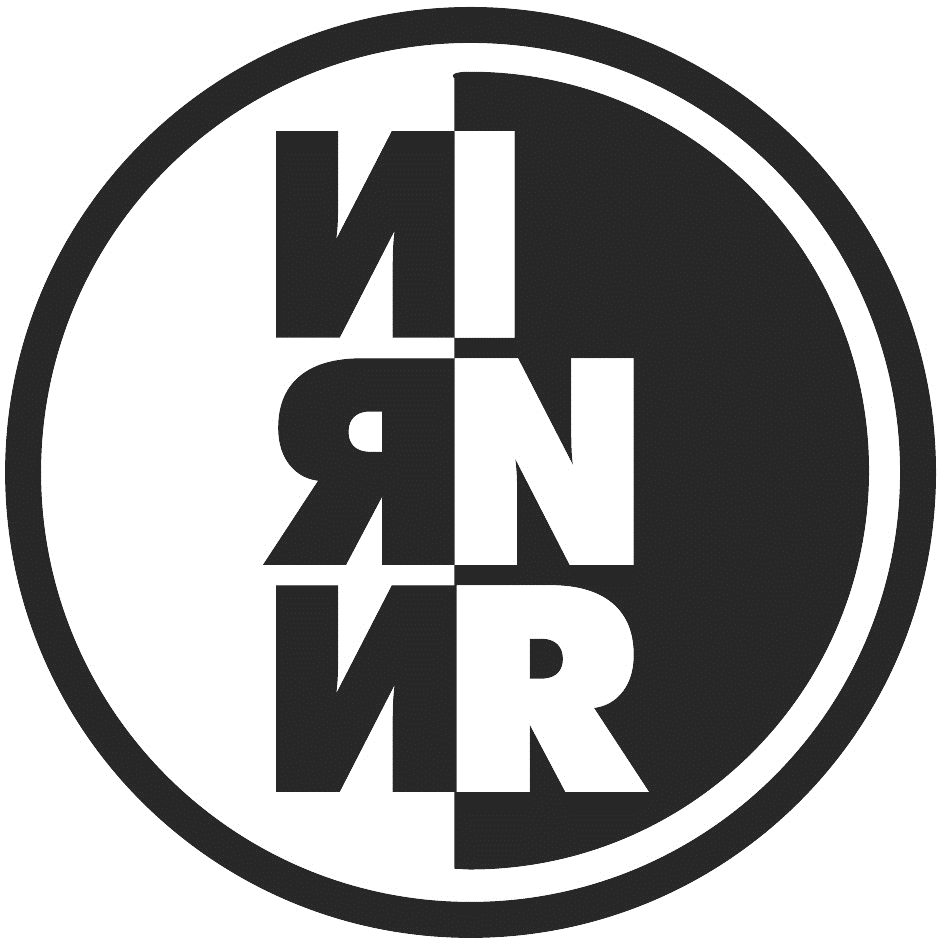 7
РАЗНОЕ
22